Heat Hazard Outlook Instructions
NOAA/CPC International Desks
Downloading and Unzipping
Download the compressed file senegal_heat_package.tar.gz.
From your Cygwin/Linux home folder type the command below to download the file:

wget https://ftp.cpc.ncep.noaa.gov/International/senegal_workshop2023/senegal_heat_package.tar.gz 

Using your Cygwin/Linux terminal, check if the senegal_heat_package.tar.gz is available in your home folder, using:

ls senegal_heat_package.tar.gz

If the file is available, unzip it using:

tar –xvf senegal_heat_package.tar.gz
Running the Script
After unzipping the compressed file, change your directory to the senegal_heat_package folder, using:

cd senegal_heat_package

Check if the required files are available in your directory, using:
ls 

Run the 1-line shell script to generate the week-2 forecast tools, using:

bash plot_all.sh

If the script runs successfully, an offline web page, populated with the forecast tools, will pop up automatically.
Screenshot of the offline webpage
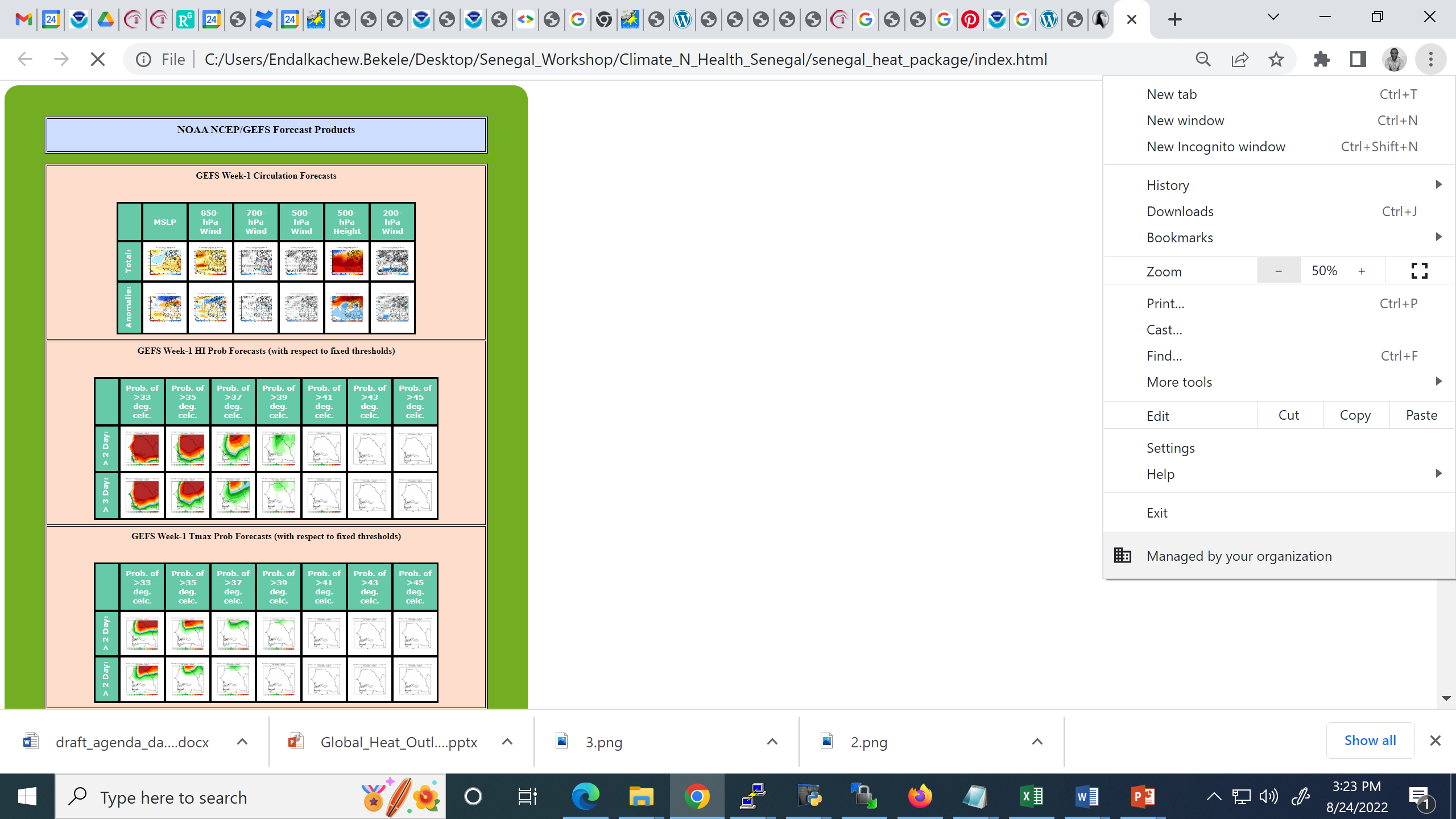 Click on each product to check if there is a broken link.
Familiarize yourself with these tools to use them in preparing your week-1/2 outlooks.
Please use the figures from this offline webpage to populate the next slides

Draw your consensus forecast using QGIS polygon tool, and include your heatwave outlook map in your presentation.
Heat Hazards Outlooks – West Africa
Week-1 Heat Hazards Outlooks

Date of Issue: 27 February 2023
Valid: 28 February – 06 March 2023
Numerical Weather Prediction Model: NCEP GEFS
Mean Sea Level Pressure
7-day average
7-day anomaly
Write your description here
500-hPa Geopotential Height
7-day average
7-day anomaly
Write your description here
850-hPa Wind Direction and Speed
7-day average
7-day anomaly
Write your description here
700-hPa Wind Direction and Convergence/Divergence
7-day average
7-day anomaly
Write your description here
200-hPa Wind Direction and Convergence/Divergence
7-day average
7-day anomaly
Write your description here
Tmax Exceedance Probability
Tmax ≥ 85th percentile
Tmax ≥ 90th percentile
Tmax ≥ 80th percentile
Tmax ≥ 95th percentile
Write your description here
HI Exceedance Probability
HI ≥ 85th percentile
HI ≥ 90th percentile
HI ≥ 80th percentile
HI ≥ 95th percentile
Write your description here
Tmax/HI Hybrid Index Exceedance Probability
Hybrid ≥ 85th percentile
Hybrid ≥ 90th percentile
Hybrid ≥ 80th percentile
Hybrid ≥ 95th percentile
Write your description here
Combined Tmax/HI With Hybrid Index W. Speed Exceedance Probability
Combined ≥ 85th pctl.
Combined ≥ 90th pctl
Combined ≥ 80th pctl.
Combined ≥ 95th pctl.
Write your description here
Combined Tmax/HI With Hybrid Index W. Speed & Clous C. Exceedance Probability
Combined ≥ 85th pctl.
Combined ≥ 90th pctl
Combined ≥ 80th pctl.
Combined ≥ 95th pctl.
Write your description here
Tmax Exceedance Probability
Tmax ≥ 41oC
Tmax ≥ 43oC
Tmax ≥ 39oC
Tmax ≥ 45oC
Write your description here
HI Exceedance Probability
HI ≥ 41oC
HI ≥ 43oC
HI ≥ 39oC
HI ≥ 45oC
Write your description here
Tmax/HI Hybrid Exceedance Probability
Hybrid ≥ 41oC
Hybrid ≥ 43oC
Hybrid ≥ 39oC
Hybrid ≥ 45oC
Write your description here
Combined Tmax/HI Hybrid with Wind Speed Exceedance Probability
Combined ≥ 41oC
Combined ≥ 43oC
Combined ≥ 39oC
Combined ≥ 45oC
Write your description here
Combined Tmax/HI Hybrid with Wind Speed & Cloud Cover Exceedance Probability
Combined ≥ 41oC
Combined ≥ 43oC
Combined ≥ 39oC
Combined ≥ 45oC
Write your description here
Convergence of Evidences
Hybrid ≥ 43oC
Hybrid ≥ 80th
500-hPa Height Anom
Hybrid & Speed ≥ 43oC
Hybrid & Speed ≥ 80th
Write your description here
Hybrid, Speed & Cloud ≥ 43oC
Hybrid, Speed & Cloud ≥ 80th
Experimental Heat Hazards Outlook
Valid: 12 – 28 May, 2021
Write your justification for moderate risk here.

Write your justification for high risk here.
Write your short description here.